2017 14th Shanghai Derivatives Market Forum
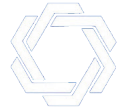 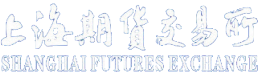 Conduct Warrant Trading To Better Serve China’s Real Economy
Shanghai Futures Exchange
Bao Jianping, Director of Commodities Service Department
May 16, 2017
Contents
Background Meaning
1
Overall Planning
2
Business Pattern
3
Implementation Plan
4
Leaves: Derivatives
Trunk: Futures
Root: Non-futures
Background Meaning
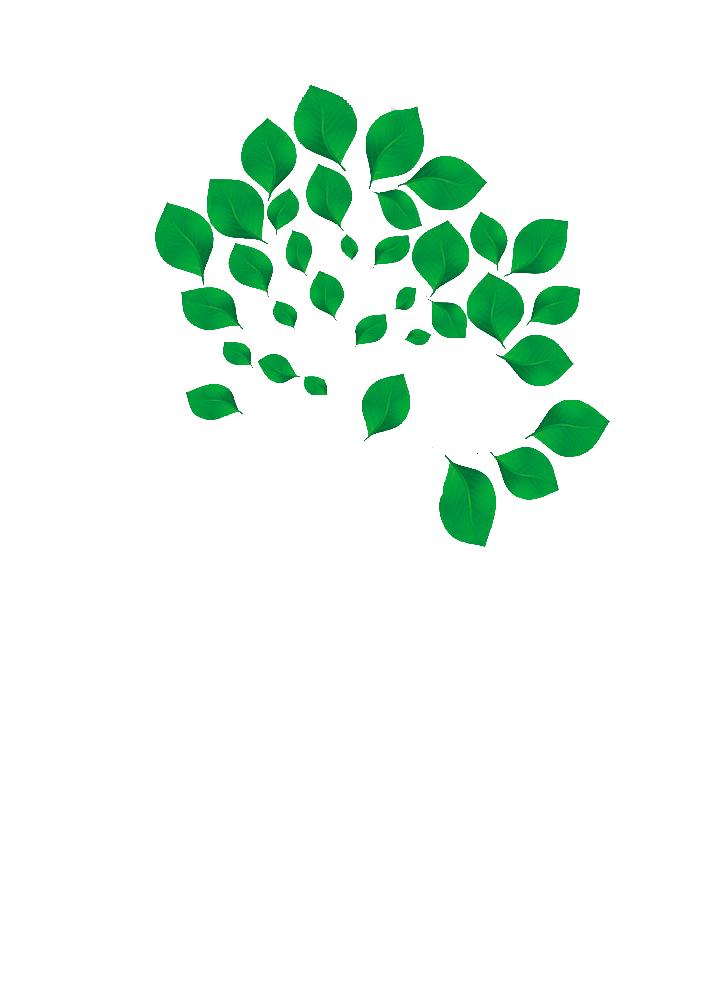 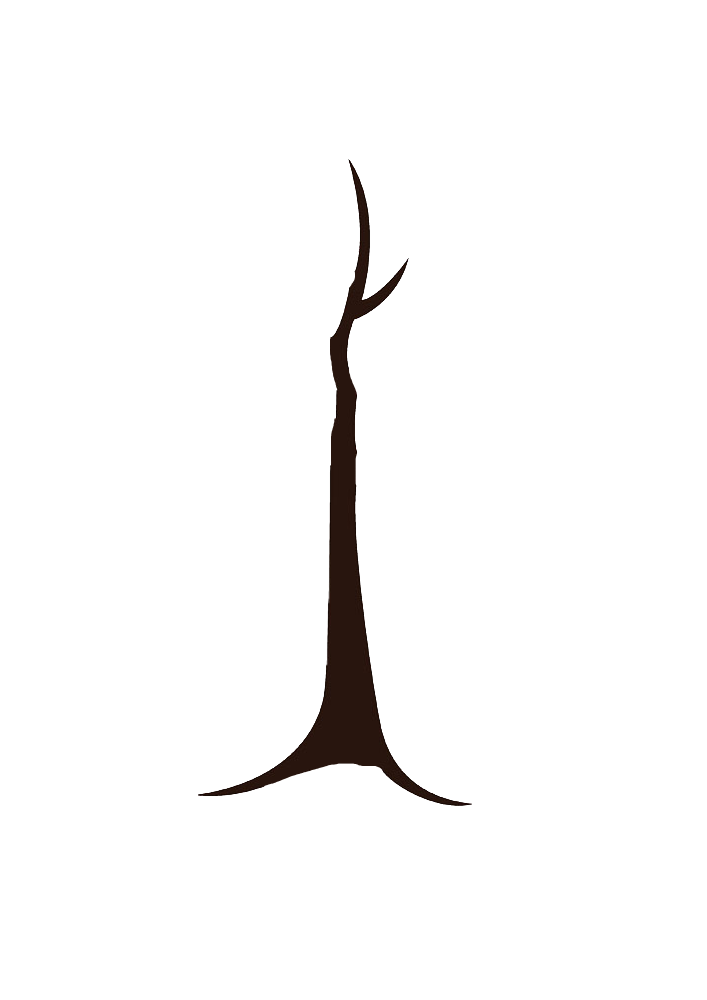 Create a futures ecosystem
Build a diversified commodities market
Grow upwardly
Conduct high-end derivatives trading, such as index futures and futures option
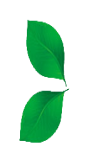 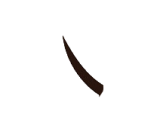 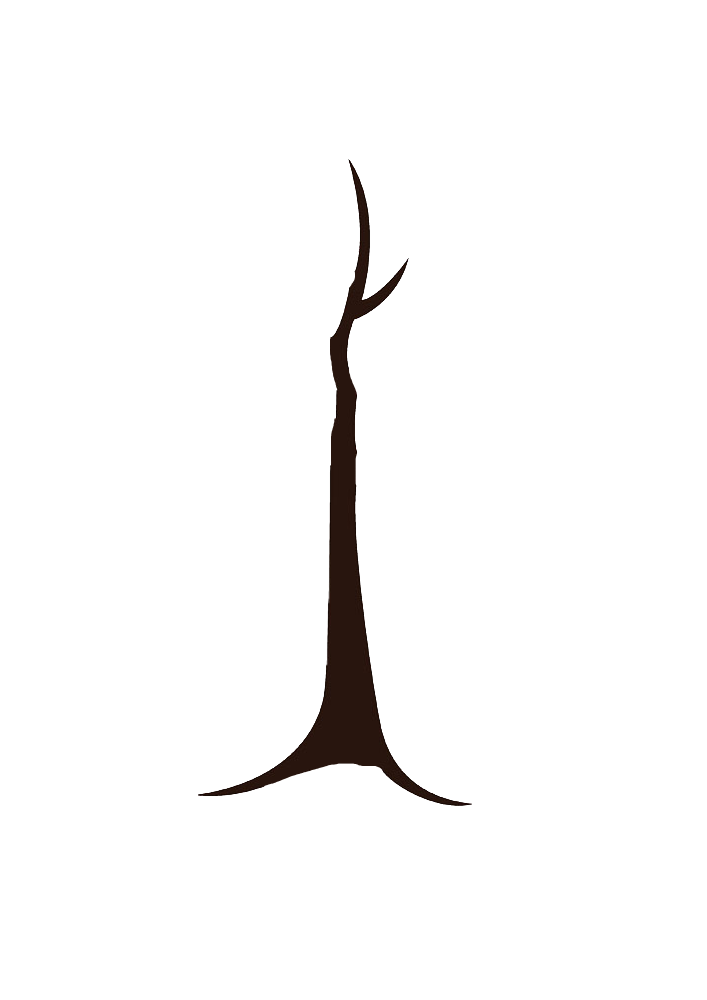 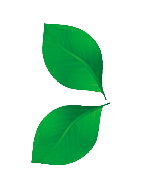 Grow laterally to expand branches
Docking with other trading platforms, conduct new non-futures and derivatives trading
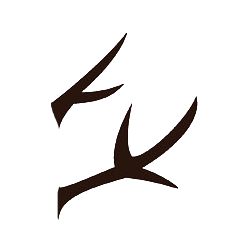 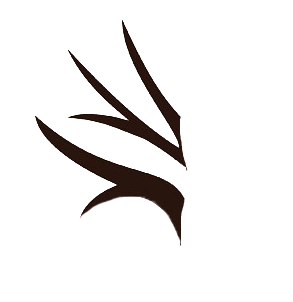 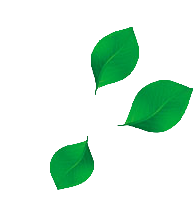 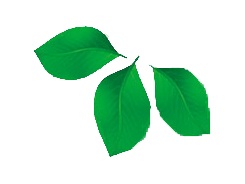 Look for the root and take root downwardly
Conduct non-futures and OTC derivatives trading
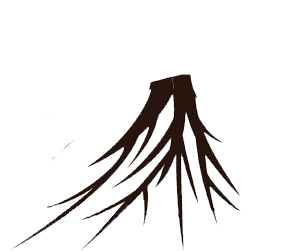 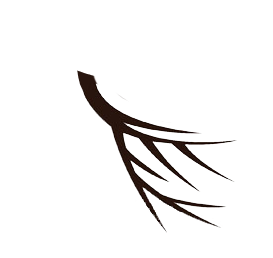 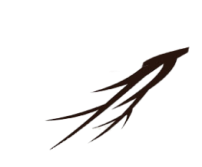 Realize interconnection between futures and non-futures, floor and OTC, and domestic and overseas markets
Background Meaning
E-commerce
Modern logistics
Respond to the national Internet+ plan, utilize the Internet technology and Internet of Thing technology and rely on big data and cloud computing to realize effective connection between futures and non-futures, and floor and OTC markets, expand the capacity and space of futures market serving the non-futures market, better promote the market to exert its function and the reform of supply side.
Internet of Thing technology
Futures
option
Internet technology
Forward/swap
OTC
Non-futures
Commodities trading platform
Big data & cloud computing
Background Meaning
Address the contradiction between the futures market standardization and clients’ diversified demand, so as to better serve the real economy
Concentrated delivery venues vs. scattered industrial distribution
Venue
Address such problems as inconsistencies between the warrant distributed by the buyers in futures delivery and actual demand; instable futures/non-futures price relationship, lowered convergence, and clients’ risk management demand unable to be met, etc.
Fixed delivery time fixed vs. flexible non-futures trading time
Time
Delivery specification standardization vs. non-futures trading quality 
diversity
Specification
Less listed products vs. enterprises need hedging against all kinds 
of commodities risk
Product
Unitary trading method in call auction vs. many demands e.g. 
OTC trading
Method
Contents
Background Meaning
1
Overall Planning
2
Business Pattern
3
Implementation Plan
4
Overall Planning
I. Break through the industry chain
Realize effective docking of futures/non-futures 
and serve the real economy
The platform established may form an aggregation effect, promote industry chain development and drive the supportive services and related industries to develop
Certification
Service
Trading
Service
Information
Service
Finance
Service
Overall Planning
II. Futures/non-futures docking
Commodities trading business
Current futures and option businesses
EFP
Meet clients’ individualized demands in terms of pickup time, venue, brand and quantity
Warrant trading
Futures/non-futures price
Hedging
EPF
Futures
Non-
futures
Auction trading
Form reasonable premium/discount
Quote counter
Incubate new futures products
Manage futures risk
Enrich investment strategy
Sight
Meet the enterprises’ diversified risk management demand
Option
OTC derivatives
Forward
Risk management
Share the market resources
Swap
Overall Planning
Commodities Trading Platform
Standard warrant management system
Futures trading system
Futures clearing system
Financial support
Rule and regulation system
Market resources
Warrant resource
Risk control experience
Law & policy
Technical support
Measures on Management of Standard Warrant, Settlement Rules, Delivery Rules
Measures on Management of Delivery Warehouse
Contract Law, regulations and policies such as No. 37 and No.9 Documents
Overall Planning
In the initial stage, develop warrant B/S, warrant swap, warrant auction, EFP and warrant quote system; once it operates steadily, expand the business along the commodities industry chain and gradually introduce non-futures contract, middle and forward transaction and swap transaction to realize convergence of dealer flow, capital flow, information flow and material flow, utilize advanced Internet and Internet of Thing technology to build into an efficient warrant trading platform.
Third stage
Online shop
Option, spread trading
Diversified commodities trading method
Second stage
OTC derivatives trading, such as sight and forward trading
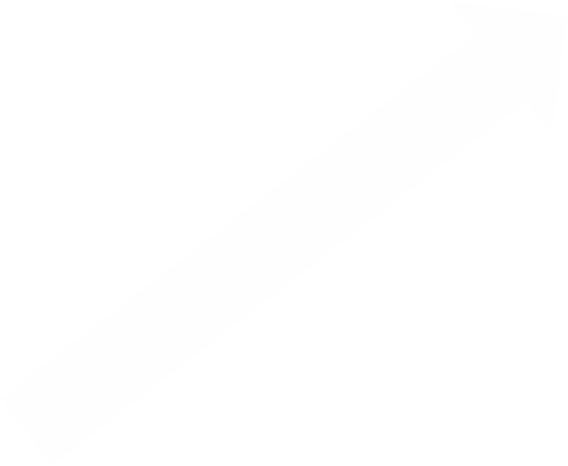 Regional pricing baseline
First stage
Warrant B/S, warrant swap, quote counter
Meet the physical enterprises’ individualized risk management demand
Activate the warrant inventory
Meet the physical enterprises’ advanced pricing demand
Meet the physical enterprises’ individualized delivery demand
Overall Planning
Overall Planning
I. Process
①Account opening
②Trading
③Clearing
④Delivery
⑧Logistics
⑤Information
⑦Financing
⑥ Risk control
Overall Planning
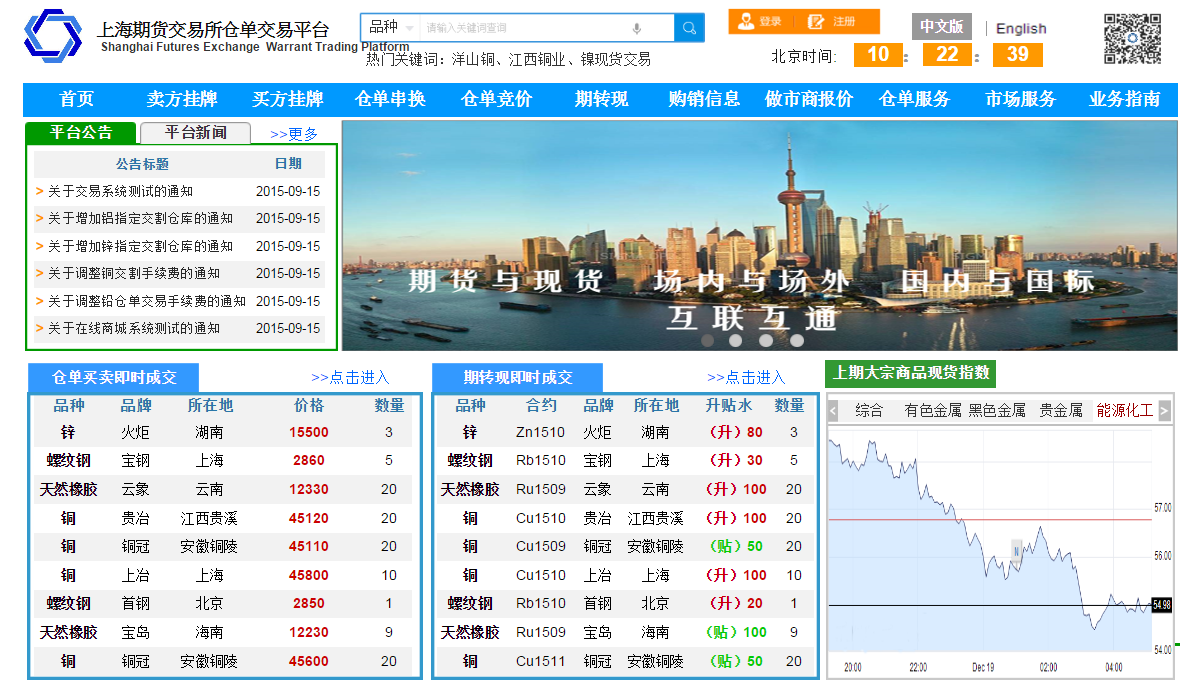 Shanghai Commodities Trading Platform
Contents
Background Meaning
1
Overall Planning
2
Business Pattern
3
Implementation Plan
4
Business Pattern
Warrant trading platform
Participants
Standard warrant management
System user
Confirmed by the platform
Sign entry agreement
Submit supplementary materials
Business Pattern
I. Trading mode
Business Pattern
II. Market maker
In order to improve the market immediacy and liquidity, the market maker mechanism is introduced to the warrant swap on the trading platform. 
Futures risk management subsidiary, trade and warehousing company, production enterprise, investing bank and other financial institutions which have professional qualification, capital strength and good reputation are selected as the market makers.
Rights and obligations are clearly provided for the market maker.
A preferential policy is provided through negotiation between the trading platform and market maker.
The market maker shall be subject to assessment system; and the preferential policy will be adjusted for those who are inconsistent with the assessment criteria.
Business Pattern
III. Trading objects
1
3
2
4
5
Business Pattern
IV. Trading products
Business Pattern
V. Formation of premium/discount
Region premium/discount
Warrant B/S

Warrant swap
Three types of premium/discount, i.e. region, brand and level are formed through market price or quoted price.
Price
Effective 
quote
Brand premium/discount
Level premium/discount
Business Pattern
I. Clearing principle
Effective isolation of futures/non-futures risk
Ensure immediacy of non-futures trading
Clearing principle
Non-futures capital account is established for warrant trading
Capital may be withdrawn from the warrant trading to transfer capital in good time
Business Pattern
II. Clearing form
Immediate clearing refers to immediate transfer of payment and warrant after trading confirmation. Before confirming trading, the warrant buyer shall deposit the full payment into the capital account, while the warrant seller shall have the warrant available for delivery.
Day-end clearing means, after trading confirmation, the platform freezes the buyer’s performance bond and seller’s warrant first and then calculates and transfers the payments collected/paid and warrant by the dealer in the fixed clearing time after the trading time that day.
9: 00-15:00                    15:00-16:00
Day-end 
clearing
Immediate 
clearing
Business Pattern
III. Clearing structure
Business Pattern
Warrant turnover
Billing process
The buyer deposits the full capital into the capital account, the platform transfers the capital and releases the seller’s warrant frozen previously. The platform notifies the warehouse to transfer the warrant.
Warrant B/S
The seller submits value added tax invoice and the platform releases the performance bond.
Both sides deposit full capital into the capital account, the platform transfers the capital and releases both sides’ warrant frozen previously. The platform notifies the warehouse to transfer the warrant.
Both sides submit value added tax invoice and the platform releases the performance bond.
Warrant swap
Business Pattern
Warrant certification system
Delivery warehouse
Shanghai warehouse
Guangzhou warehouse
Tianjin warehouse
...
Support warrant-related business
Warehouse, warrant
Entire process monitoring
Swap
non-futures market
B/S
...
Login the warrant
management system
...
Shanghai Futures Exchange Commodities Trading Platform Warrant Certification Service
Establish unified warrant registration and management system and realize docking with the non-futures market
Business Pattern
Information about the dealers
Trading data
Quote information
Goods turnover information
Financial service information
In warrant trading, it is very important to provide information service for the participants. While the market fulfills the trading function, it shall provide trading information to the participants and is responsible for keeping their information.
The information service management mainly includes the following aspects: ensuring information completeness and accuracy; ensuring information immediacy and effectiveness; ensuring information security; and ensuring information availability, etc.
trading information processing and publish
Research report service
In-depth trading data
Information gathering,
integration, processing and publish
Non-futures market trading data
Domestic and foreign futures market trading data
Domestic and foreign futures inventory data
Non-futures, non-futures derivatives index product
in-depth information value-added service
Futures/non-futures market information collection and publishing
Publishing via the platform website, warrant trading system
 and member management system
Business Pattern
Compared with traditional commodities trading, the warrant trading features large volume and large amount. Due to these features, the risk in the process of trading cannot be ignored; the trading platform should predict the possible risk and work out effective risk prevention measures.
Business Pattern
Risk prevention
Delivery risk
Trading risk
1
Strict management of warehouse, warrant and goods
1
2
Performance bond system
2
The goods quality is controlled by appointed quality  inspection organization
Price limiting system
3
Market maker system
3
Invoice margin system
Contents
Background Meaning
1
Overall Planning
2
Business Pattern
3
Implementation Plan
4
Implementation Plan
Simulated trading
System development
Launch online to conduct warrant B/S, warrant swap and quote counter, etc.
Conduct market promotion and communication.
Market promotion
Launch online
Complete the warrant trading platform development and realize the docking with our system.
Market participants are invited in testing.
Thank you!